Welcome to the 2018 NEACAC College Fair
Northern Vermont University- Johnson Upward Bound
Pre - College Fair
Take time to explore some ideas on what specifically you are looking for in a potential college. Before entering the fair think about what type of colleges you would be interested in attending.
 
What is your Motivation for attending College?
Location, Location, Location – where do you want to be?
Interests and Passions – What Majors are you interested in studying?
What Size college do you want to attend?
Do I have a Good Mix of schools I want to visit at the fair?
What other things are important to you in a college?
Pre - College Fair
Review the list of colleges that will be represented at  the fair.  
Generate your own list of colleges you are interested in.
Prioritize colleges you are most interested in visiting with, and seek them out first! 
Compile a list of questions you want to ask college admission representatives. 
Plan on asking the same questions at each table you visit when possible.
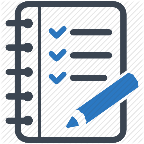 College Fair – To Do List
Make sure to fill out the college’s contact sheet or log at each school you visit. 
Collect as much information as possible during the fair. Take advantage of all the information that is available to you at the table!
Be prepared to share that you are an active TRIO (Upward Bound) participant and ask if this college hosts a TRIO program on campus! Also does the college provide any special incentives for TRIO students? 
Be sure to collect the Admissions Counselor’s business card before you move on for your next visit. Ask if this person is the normal Vermont representative.
College Fair Tips
Don’t be intimidated by the college representatives. They are here for the sole purpose of speaking to you, answering your questions.
Keep in mind when talking with college representatives, your goal is to get answers to questions that are Specific to your Interests and Needs. The time you’ll have to speak with each representative may be very limited, so prioritize your questions in order of importance.
Don’t waste time asking simple questions that can easily be answered through basic research on the school’s website!
College Fair Tip
Once you have visited you top choices make sure to leave time for browsing.  Be adventurous! Don’t focus strictly on “name” schools. You may find that a school you’ve never heard of offers the exact major, extracurricular program, etc., that you’re seeking. 
Do recycle the material from the schools you know you’re not interested in, but do so at home. There’s no reason to keep unwanted college material hanging around your home, cluttering your desk and thought process. But keep in mind, too, that there’s nothing worse as a college rep than walking out of a fair and seeing your business cards and material strewn across the parking lot.
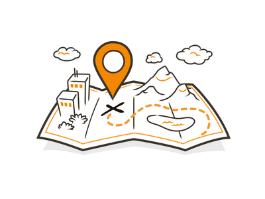 College Fair Sample Questions
I am planning to major in (xxx) or (xxx). What are the specific admissions requirements for these majors? How competitive are these majors?
What makes your programs related to these majors unique?
What internship opportunities are available that are related to these majors? What support is available in finding internships?
What institutional or departmental scholarships are available to students? What are the eligibility requirements for these scholarships? How are these scholarships awarded?
College Fair Sample Questions
How do first-year students choose their classes?
How many students will likely be in the classes I will take in my freshman year?
What is the schools AP and Dual-Enrollment policy?
How are academic advisors/faculty advisors assigned?
What type of first year housing is available to freshman? How are roommates and residence halls assigned?
What percentage of last year’s freshman class returned for their sophomore year?
Following the College Fair
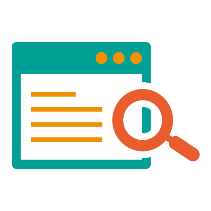 Within a few days of the college fair, while the experience is fresh in your mind:
Sort through and organize the materials you collected, including your notes.
Write down any additional questions generated during the fair and your review of materials. Reach out to the college representative to get answers to your questions.
Make adjustments/modifications to your college list, based on your college fair experience. Have any schools dropped off your list? Have you added a few?
Following the College Fair
Go the extra mile and send a Thank You Card or email to the college admissions representatives you spoke with.  Indicate your appreciation for meeting with you at the fair and convey your continued strong interest in their school.
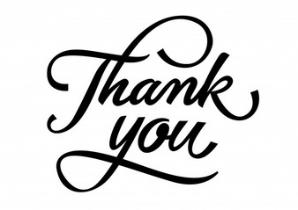 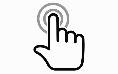 Email Etiquette
Email is FOREVER – once you send it you can’t get it back!
Email goes where it is told – check and double check to make sure you are sending your thank you to the right school and person!
Subject lines are for subjects – Put a brief explanation of the email you are sending. Admission Follow-up Questions…
Salutations Matter - Use Dear Mr. or Ms. (use last name).
Be clear and concise in your questions (admissions get a lot of emails, don’t waste their time writing a novel…
THIS IS NOT A SHOUTING MATCH – Don’t write in all uppercase letters (usually conveys anger or strong emotion) No one like to be yelled at!
Email Etiquette
Few people really like emojis and smileys attached to their email –   
This is not Facebook – Don’t write the admissions rep in the same way you post on your friend’s wall. (Dude I am totally interested in your School!)
This is not texting – So pls dun wrte lik ur txtN. Uz abbrz @ yor own rsk. coRec me f im wrrg. (Just saying, don’t do it)
Spelling mistakes can leave a lasting impression –So always use the spel check and proofread yyour eamil, two. Grammar mistakes are not so good either.
Sign-off and Signatures – Always end by thanking your admissions rep for his or her time and closing with “Best wishes” or “Regards” and sign with your full name, not some wacky nickname like T-dog or Biff.
Sample Email
To: Patrick.rogers@northernvermont.edu
From: Erica.fuller@vttrio.org
Greetings Mr. Rogers, 
We spoke briefly at the NEACAC college fair at Saint Michael’s College on September 12th. Thank you so much for answering my questions about Northern Vermont University. I have a couple of follow up questions I would like to get answered: 
How does the School Counseling degree program differ from the General Counseling degree program? 
Are there Teaching Assistant positions available within these programs? 
I look forward to hearing from you soon. Thank you again for your time. 
Sincerely, 
Erica Fuller
Have Fun & Enjoy the Fair!
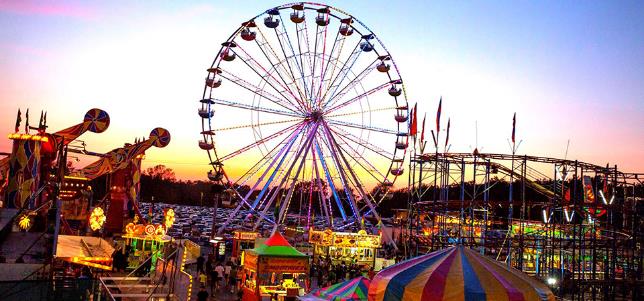 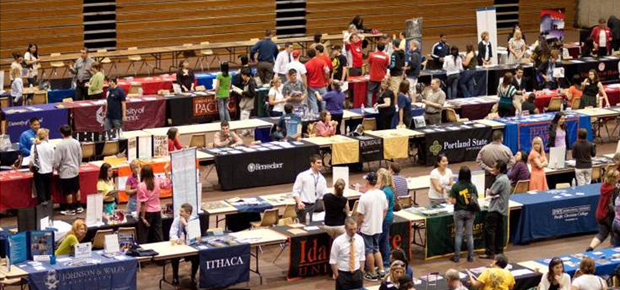